SPEKULATÍV ELŐADÁS
A MELTDOWN ÉS SPECTRE SÉRÜLÉKENYSÉGEK HÁTTERE
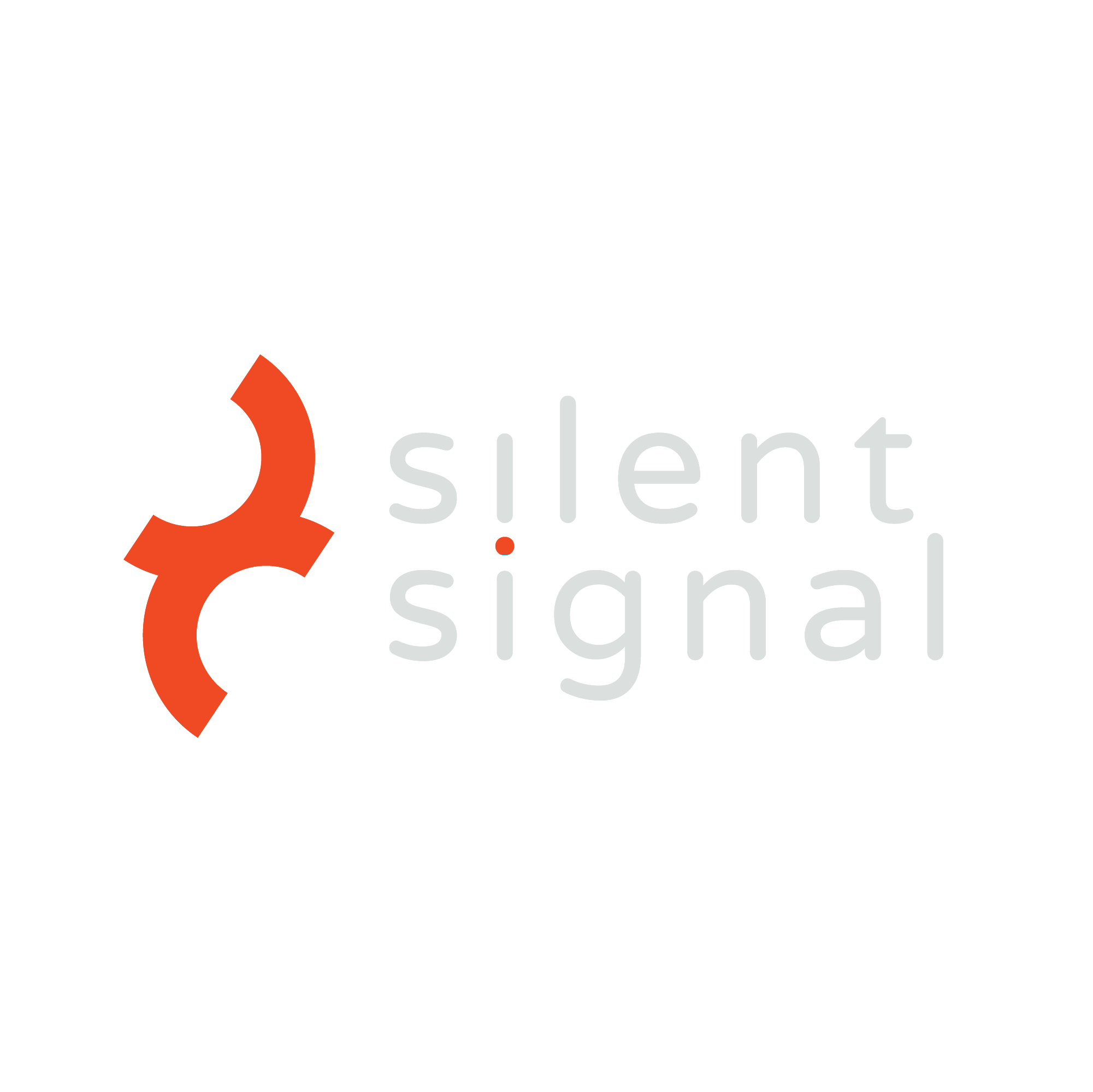 VARGA-PERKE BÁLINT 2018.04.25.
SPECTRE & MELTDOWN
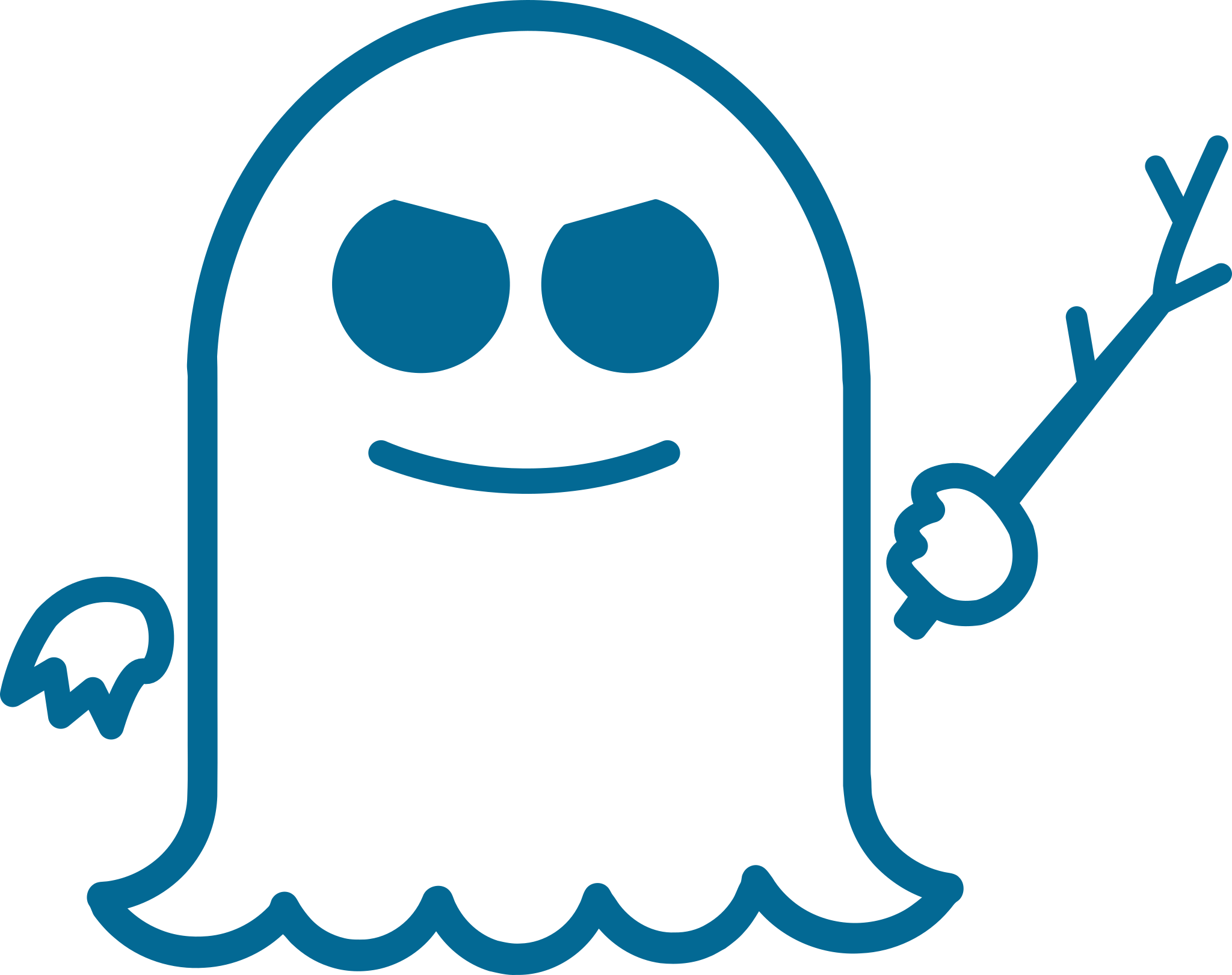 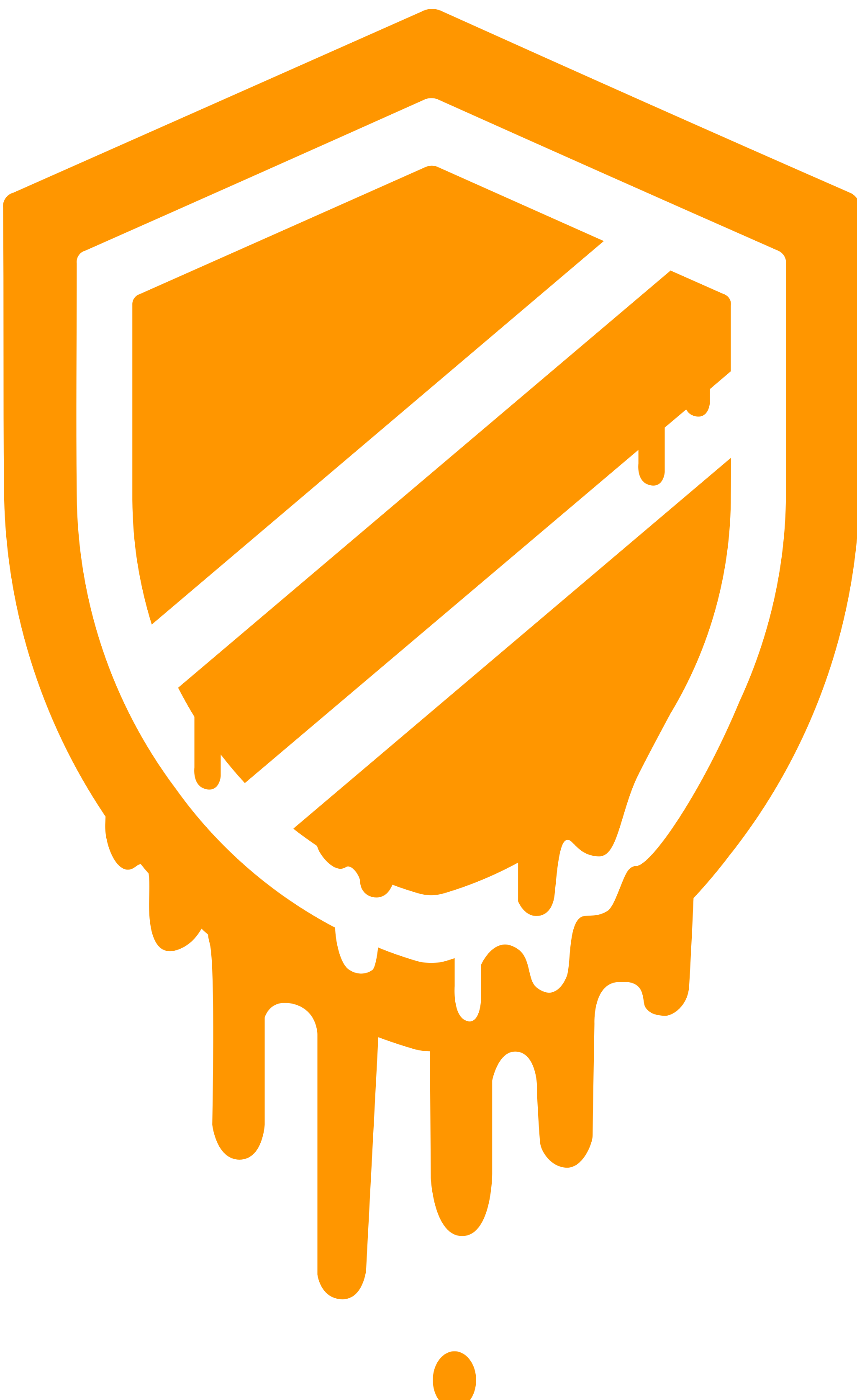 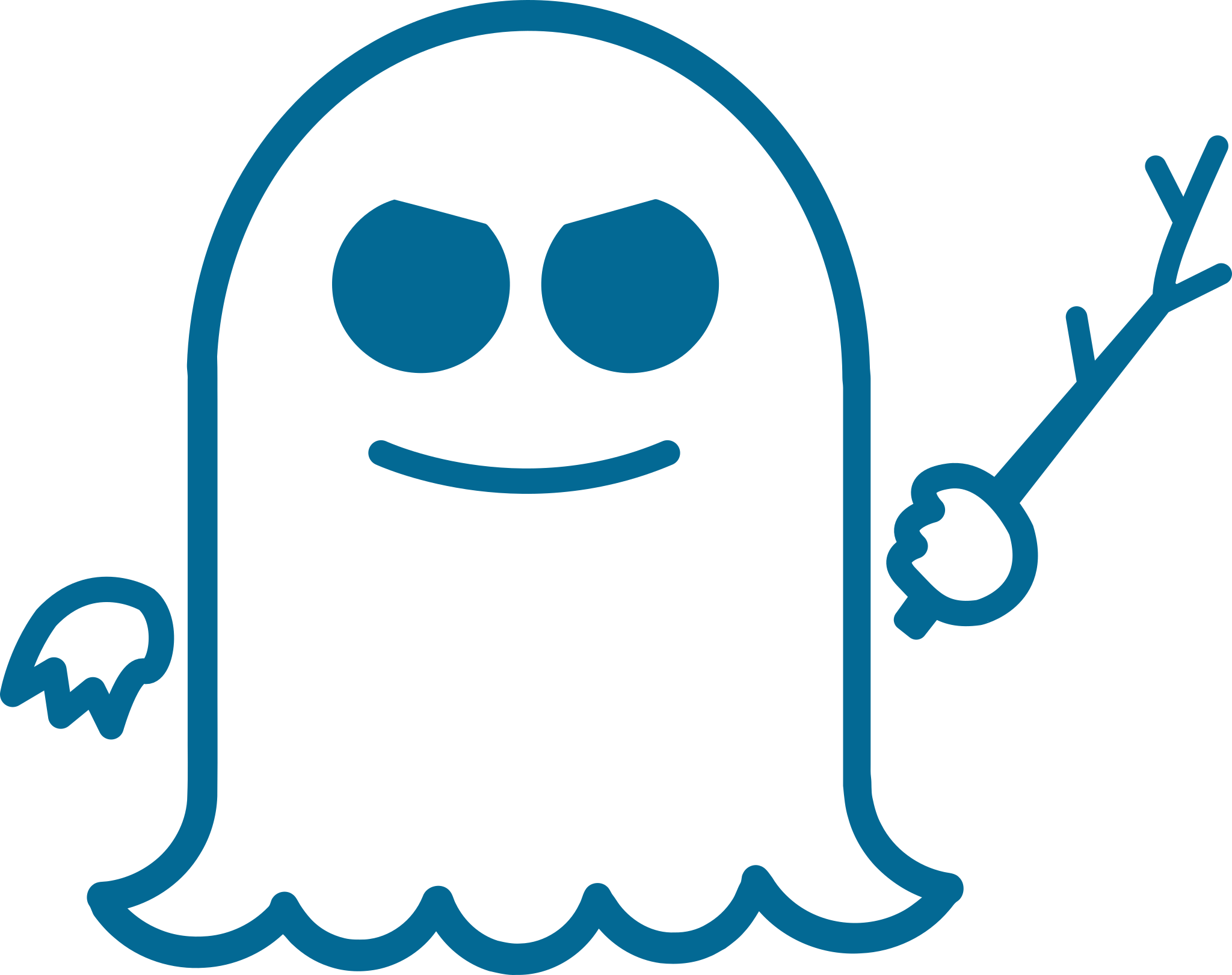 .HISTORY
Rowhammer (2014-2015)
Töltés szivárgás a DRAM cellák között
Jogosulatlan írás (bit-flip)
CPU cache-alapú információszivárgás
Kriptográfiai kulcsok szivárogtatása 
ASLR-bypass, keylogging (2015-)
Egy negatív eredmény - Andreas Fogh, 2017.07.28.
MICRO-ARCHITECTURAL SIDE-CHANNELS
CPU
Memória
MICRO-ARCHITECTURAL SIDE-CHANNELS
CPU1
CPU2
CPU3
CPU4
VirtMem proc1
VirtMem proc2
Memória
THE SLOW WINTER
„Unfortunately for John, the branches made a pact with Satan
and quantum mechanics during a midnight screening of
‚Weekend at Bernie’s II.’ In exchange for their last remaining
bits of entropy, the branches cast evil spells on future generations
of processors” –James Mickens, The Slow Winter (2013.)
MICRO-ARCHITECTURAL SIDE-CHANNELS
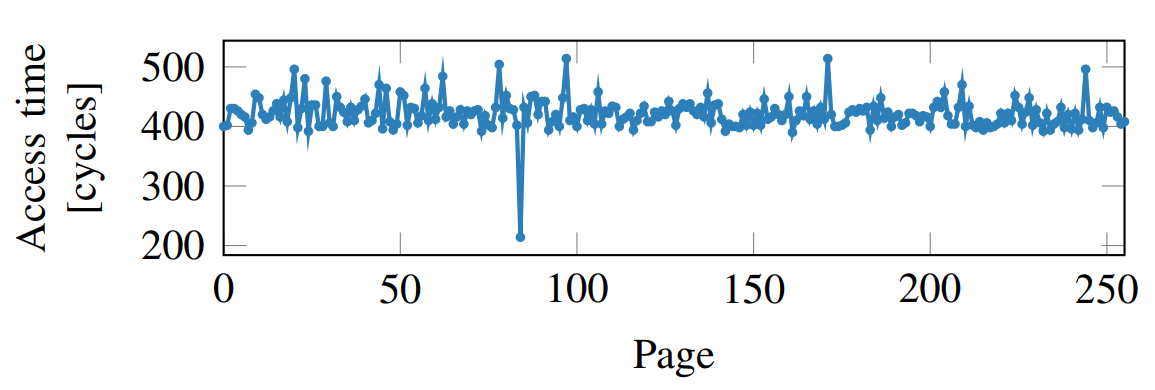 CPU1
CPU2
CPU3
CPU4
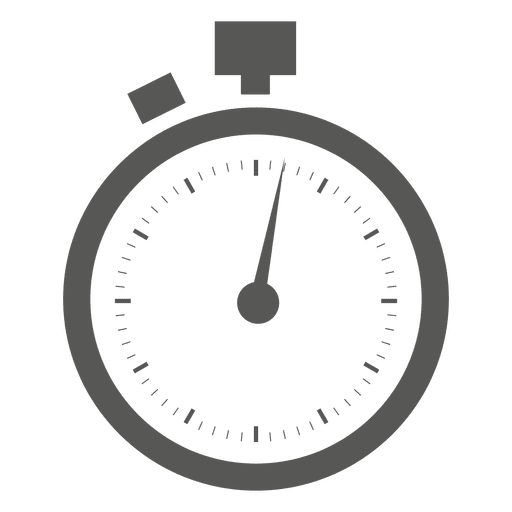 Cache
VirtMem proc1
VirtMem proc2
Memória
SPECTRE
SPEKULATÍV VÉGREHAJTÁS
CPU optimalizáció
A memóriahozzáférés nem elég gyors (a modern CPU-knak)
Párhuzamos HW vs. Szekvenciális SW
Több lehetséges program útvonal párhuzamos végrehajtása
Amíg várunk a memóriára…
A helyes eredményt megtartjuk
A helyelen hatását visszagörgetjük
Visszagörgetés
CPU regiszterek, flagek, memóriaállapot
De vannak mellékhatások…
SPECTRE V1
Van még?
Lépj ki!
Olvass még!
SPECTRE V1
Van még?
Lépj ki!
Olvass még!
végrehajtás
SPECTRE V1
Van még?
Lépj ki!
Olvass még!
végrehajtás
SPECTRE V1
Van még?
Lépj ki!
Olvass még!
végrehajtás
végrehajtás
SPECTRE V1
Van még?
if (x < array1_size)
y = array2[array1[x] * 256];
CPU1
CPU2
CPU3
CPU4
Lépj ki!
Olvass még!
Cache
Böngésző jelszavak
Kernel memória
SPECTRE V1
HATÓKÖR
Folyamaton belül
KIHASZNÁLÁS FELTÉTELE
Megbízhatatlan kód végrehajtása a célpont folyamatban
TIPIKUS CÉLPONTOK
Böngészök (JavaScript)
Tárolt jelszavak
Érvényes session azonosítók
Kernel (pl. Linux eBPF filterek)
Más folyamatok memóriája
Kernel titkok (pl. kulcsok)
SPECTRE V2
Proc Critical
CPU1
CPU2
1111
CPU3
CPU4
Cache
2222
3333
SPECTRE V2
Proc Critical
CPU1
CPU2
1111
CPU3
CPU4
Proc Attacker
Cache
1
2222
3333
SPECTRE V2
Proc Critical
2 („IPC”)
CPU1
CPU2
1111
CPU3
CPU4
Proc Attacker
Cache
1
2222
3333
SPECTRE V2
Proc Critical
2 („IPC”)
CPU1
CPU2
1111
CPU3
CPU4
Proc Attacker
Cache
1
2222
3
3333
SPECTRE V2
Proc Critical
2 („IPC”)
CPU1
CPU2
1111
CPU3
CPU4
Proc Attacker
Cache
1
2222
Proc -> Proc
Kernel -> User
Guest -> Guest
Host -> Guest
3
3333
SPECTRE V2
HATÓKÖR
Folyamatok között
KIHASZNÁLÁS FELTÉTELE
Kontrollált indirekt ugrás a célpontban (IPC)
TIPIKUS CÉLPONTOK
Böngésző
Kernel
Hypervisor
Idegen VM-ek memóriája
MELTDOWN
„ROGUE DATA-CACHE LOAD”
CPU optimalizáció
Intel + egyes ARM CPU-k
Független utasítások előrehozott végrehajtása
i1 vár a memóriára
i2, i3, stb. közben végrehajtható, ha nem függ i1-től.
Szükség lehet visszagörgetésre
Pl: Illetéktelen memóriahozzáférés
Ismét vannak mellékhatások…
MELTDOWN (V3)
CPU1
CPU2
CPU3
CPU4
Cache
végrehajtás
Utasítás
Utasítás
Utasítás
VirtMem proc1
Utasítás
MELTDOWN (V3)
CPU1
CPU2
CPU3
CPU4
Cache
végrehajtás
Utasítás
végrehajtás
Utasítás
végrehajtás
Utasítás
végrehajtás
Utasítás
MELTDOWN (V3)
CPU1
CPU2
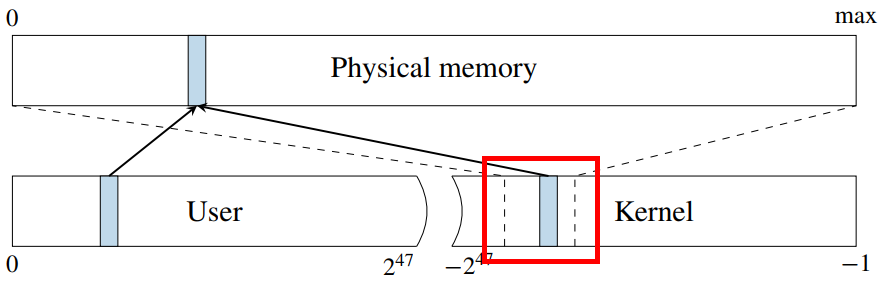 CPU3
CPU4
Cache
Utasítás
Utasítás
Utasítás
visszavonás
Utasítás
visszavonás
MELTDOWN (V3)
HATÓKÖR
CPU privilégium szintek között (Intel)
KIHASZNÁLÁS FELTÉTELE
Korlátozott jogú natív(?) kódfuttatás
TIPIKUS CÉLPONTOK
Kernel
Más folyamatok memóriája
SPECTRE
MEGOLDÁS?
Browser
JS időzítők felbontásának mesterséges lerontása
Nem tűnik robusztus megoldásnak
JIT generált kód hardening (V1)
Google Chrome – Strict Site Isolation
Kernel
CPU „speculation barrier” bevezetése: Retpoline
JIT generált kód hardening (V1)
Hypervisor
CPU „speculation barrier” bevezetése: Retpoline
MELTDOWN (V3)
MEGOLDÁS?
Kernel
KVA Shadow (Windows)
KPTI (Linux)
Meltdown előtt: KAISER, KASLR infoleak-ek kiküszöbölésére
TOTAL MELTDOWN – CVE-2018-1038
„the User/Supervisor permission bit was set to User in the PML4 self-referencing entry” – Ulf Frisk, 2018. 03. 27.
Page Map Level 4
A virtuális-fizikai címfordításhoz használt memóriastruktúra 4. szintje
Mappelve minden virtuális címtérbe
Tartalmazza a jogosultság flag-eket
Tetszőleges fizikai memória hozzáférés user módból!
Windows 7 x64 , 2008R2 sérülékeny, a 2018. januári patchek után
JÖVŐ?
EZ  A JÉGHEGY CSÚCSA
Automatizáltan szintetizálható side-channel-ek
BranchScope
Irányított bitflip-ek a szomszéd VM libpam-jában
Javítás => Teljesítmény csökkenés
PÁNIK?
IGEN
Az OS biztonság alapjai érintettek
Komolyan újra kell gondolni a HW egyes részeit
Teljesítmény romlás
V1 kezelése hosszú távon is fejlesztői odafigyelést igényel
NEM
Végfelhasználók jól védettek
E-mailen elküldeni egy Excel táblába csomagolt PS szkriptet sokkal egyszerűbb…
Kiterjedt támadás esélye alacsony
Pusztán adatolvasásra lőni nem éri meg
Megbízhatatlan kód befogadása szükséges
KÖSZÖNÖM!
VARGA- PERKE BÁLINT

VPBALINT@SILENTSIGNAL.HU

FACEBOOK.COM/SILENTSIGNALHU

@SilentSignalHU
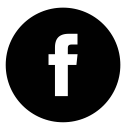 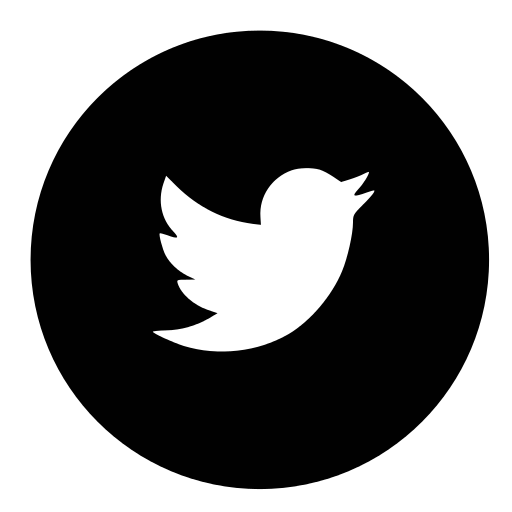